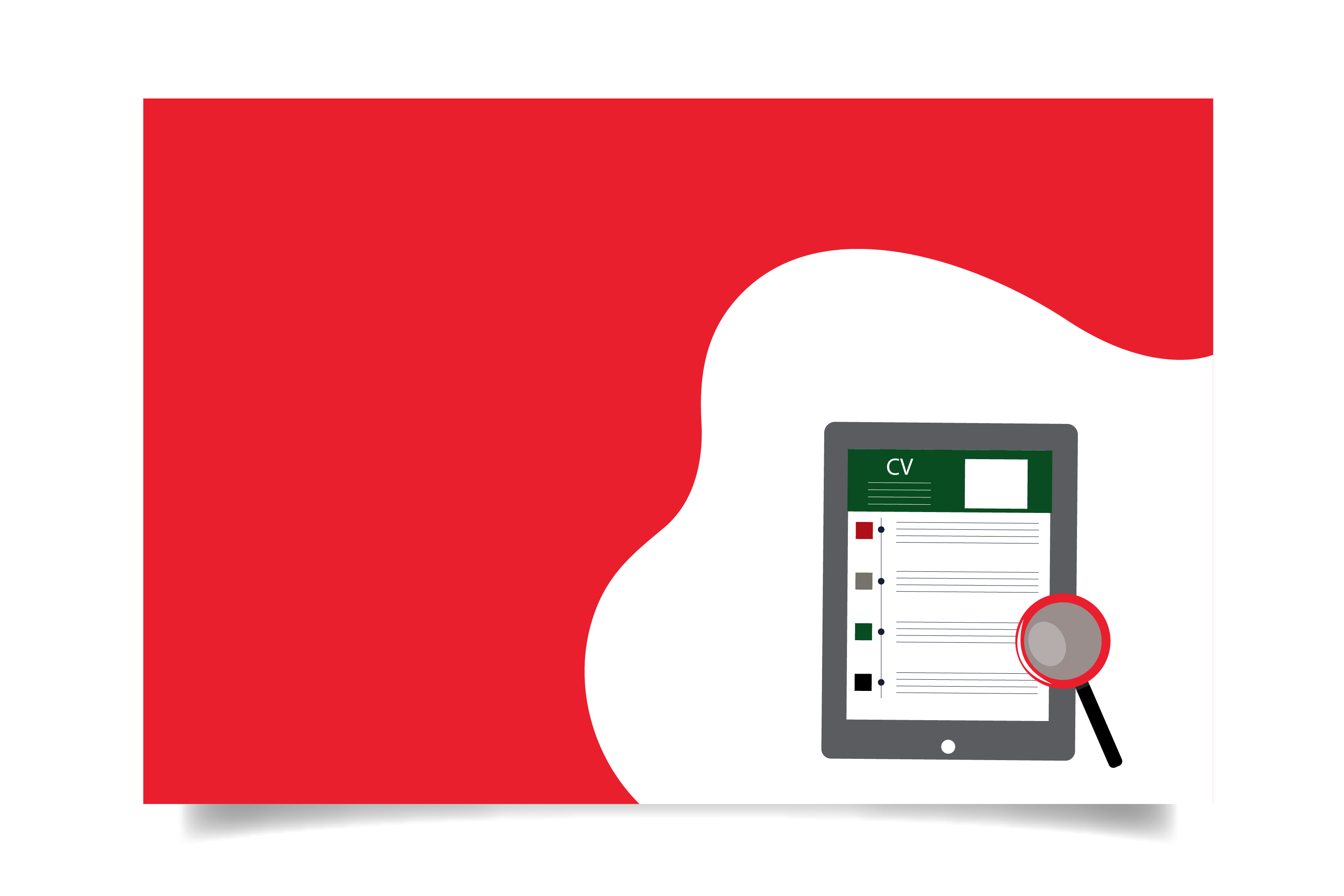 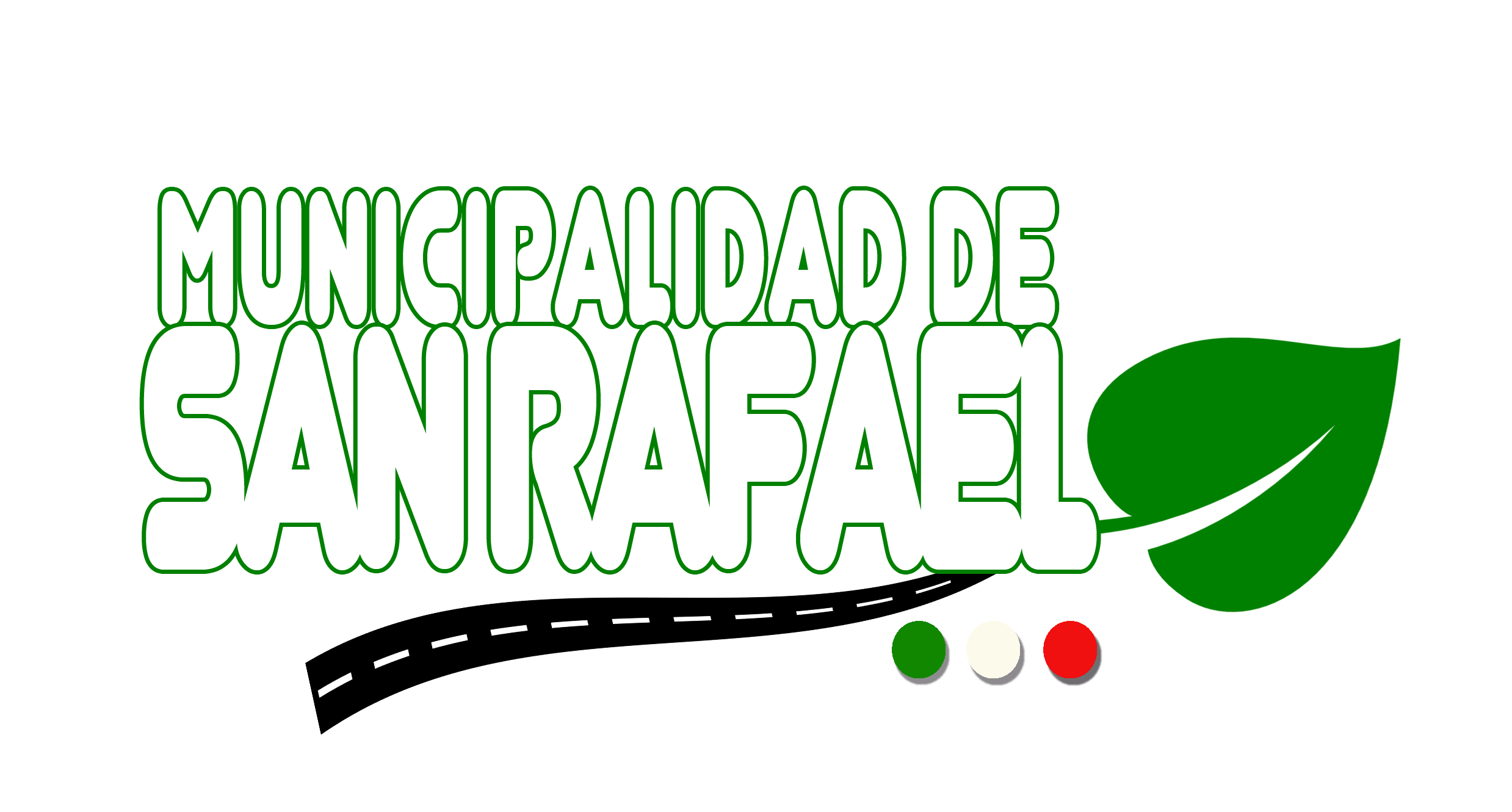 El Castillo Country Club REQUIERE CONTRATAR:
Operario de Mantenimiento
Requisitos:
Primaria completa
1 año de experiencia en funciones de limpieza y aseo
Servicio al cliente
Orden y aseo

Funciones del puesto:
Revisión y reparación de infraestructura según indicaciones
Reparar líneas de teléfono o tarjetas 
Mantenimiento en pintura general
Revisar y limpiar canoas 
Revisar y reportar anomalías en maquinaria pesada
Mantenimiento de estructuras metálicas y madera 
Construcción de obra civil menor
Inspección de ranchos y la correcta operación de los sistemas
(fontanería, iluminación, etc.) Limpieza de sistemas pluviales y aguas 
residuales (tuberías, trampas, cajas de registro, tanques etc.)
Realizar trabajos en soldadura básica
Realizar trabajos en estructuras de madera
Conocimiento básico de fontanería, obra civil y pintura 

Enviar el CV a: reclutamiento@castillo.cr indicando en el asunto: Operario de Mantenimiento
Bolsa de Empleo
Municipalidad San Rafael